Learning Module 2: 
My Strengths
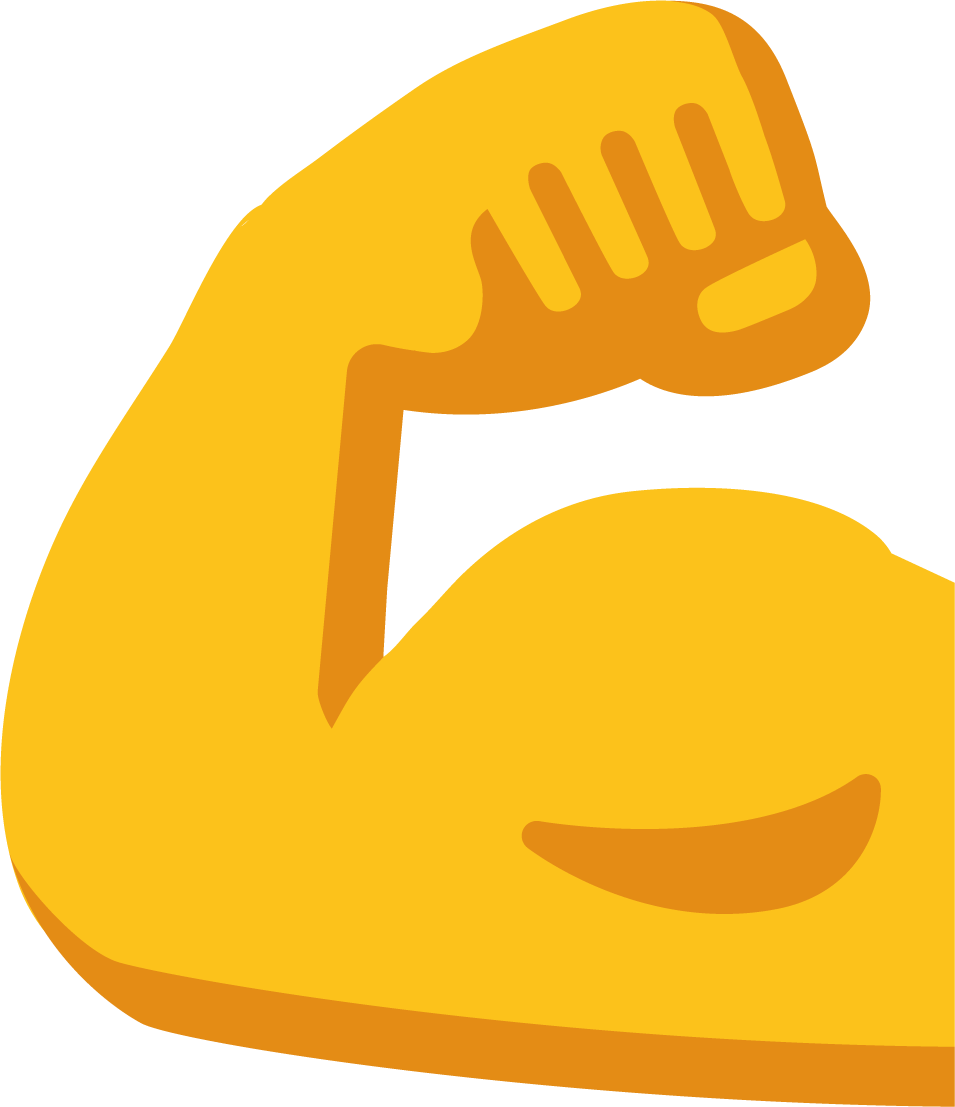 Talents
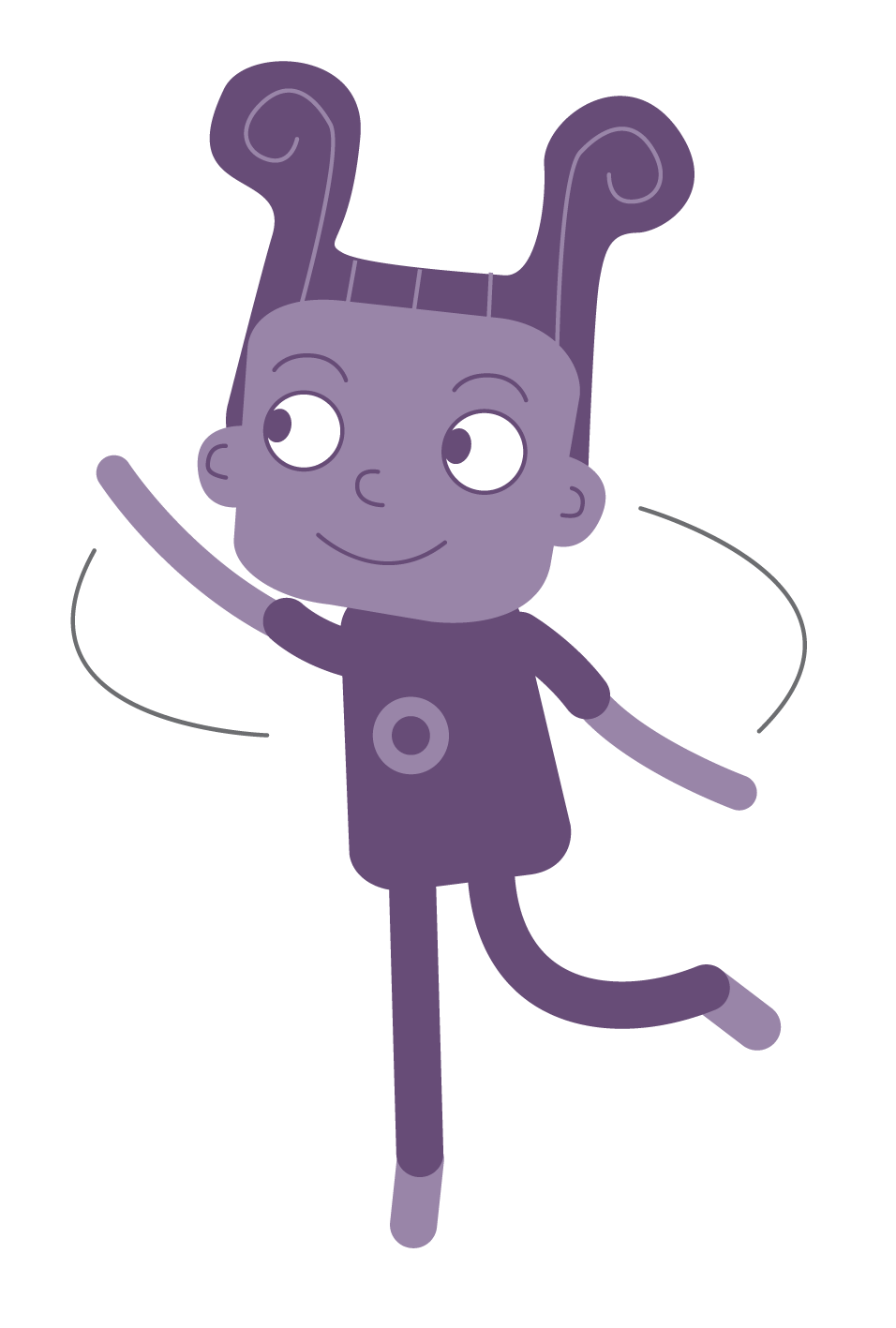 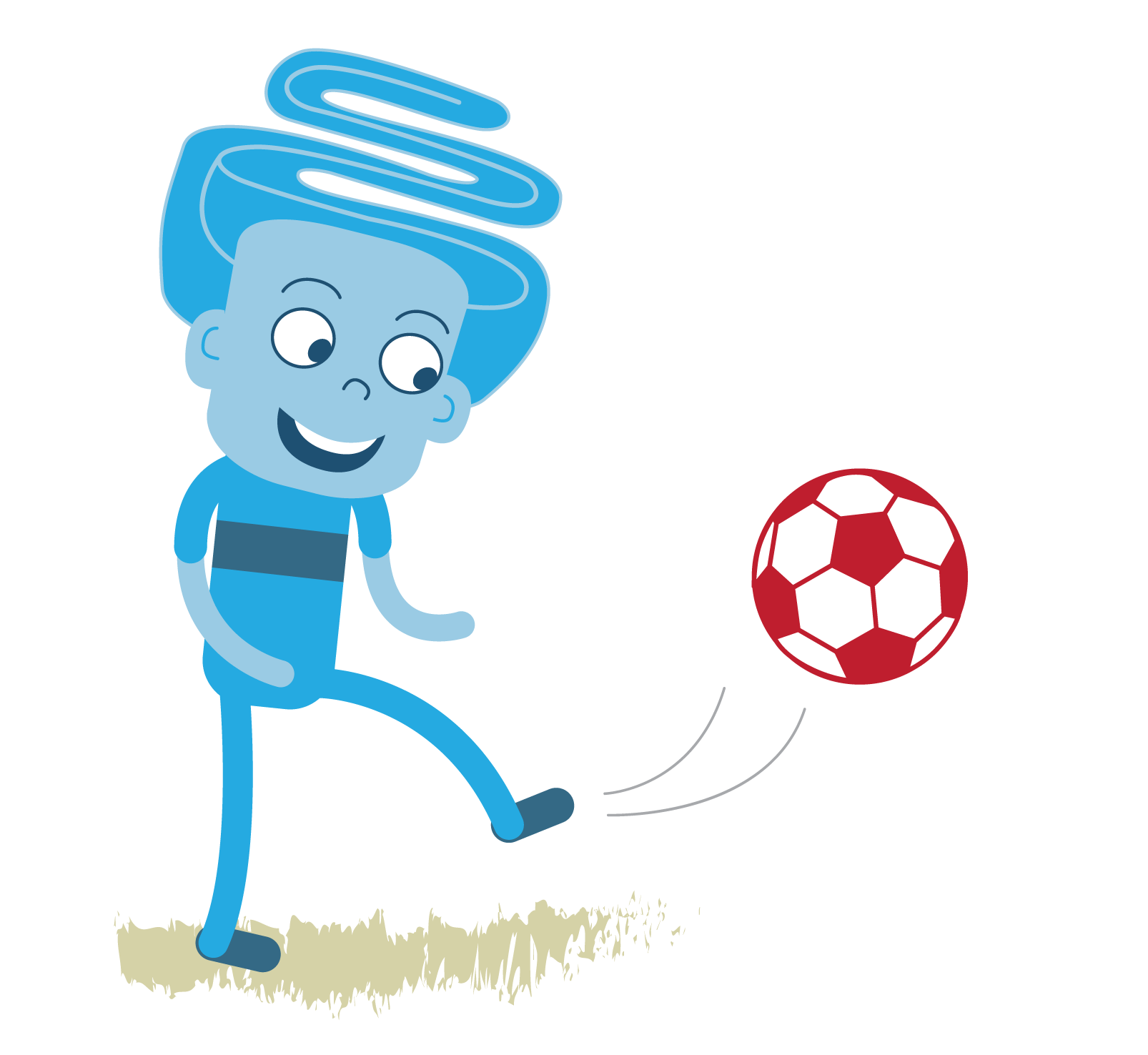 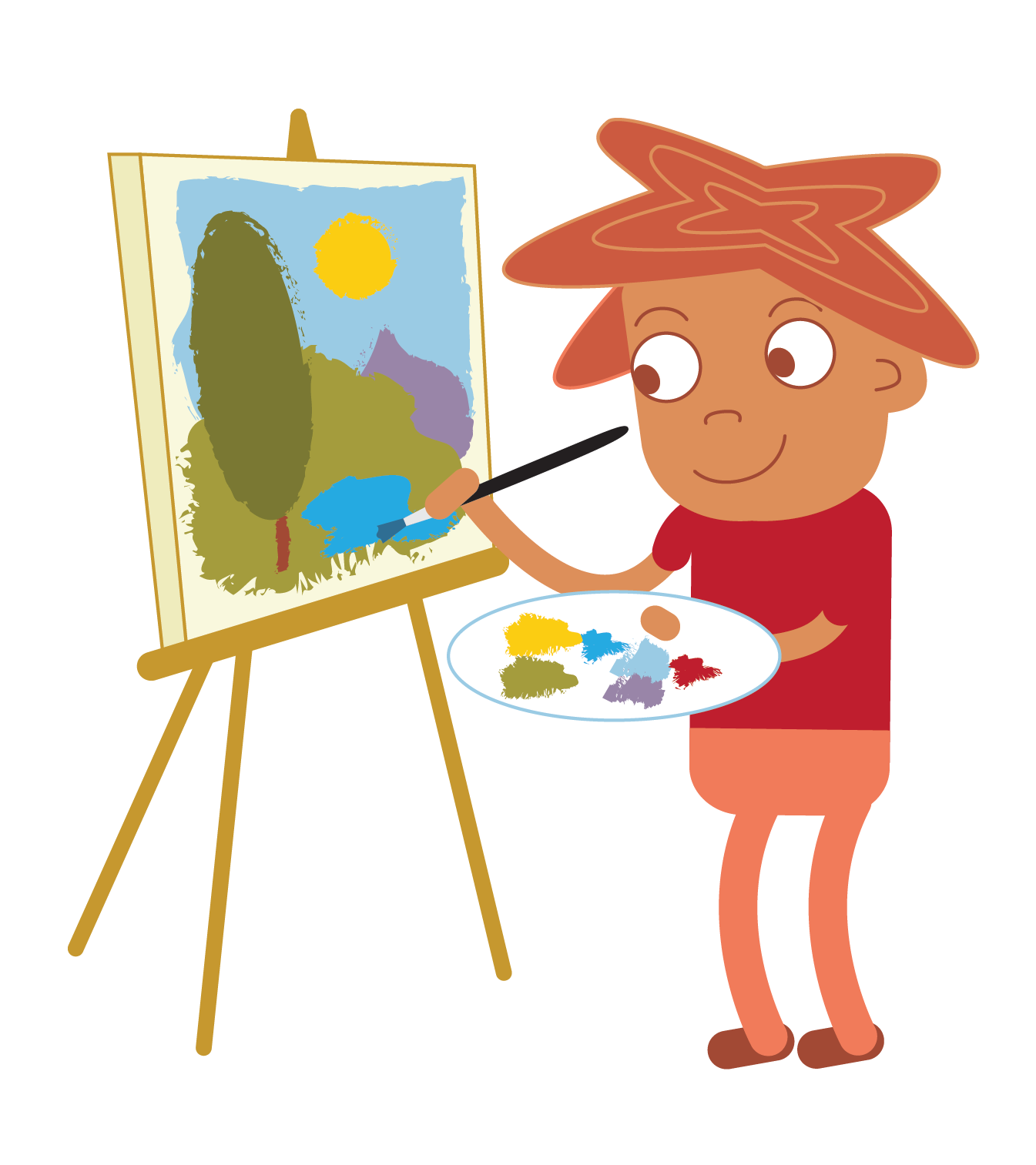 football
dancing
painting
generosity
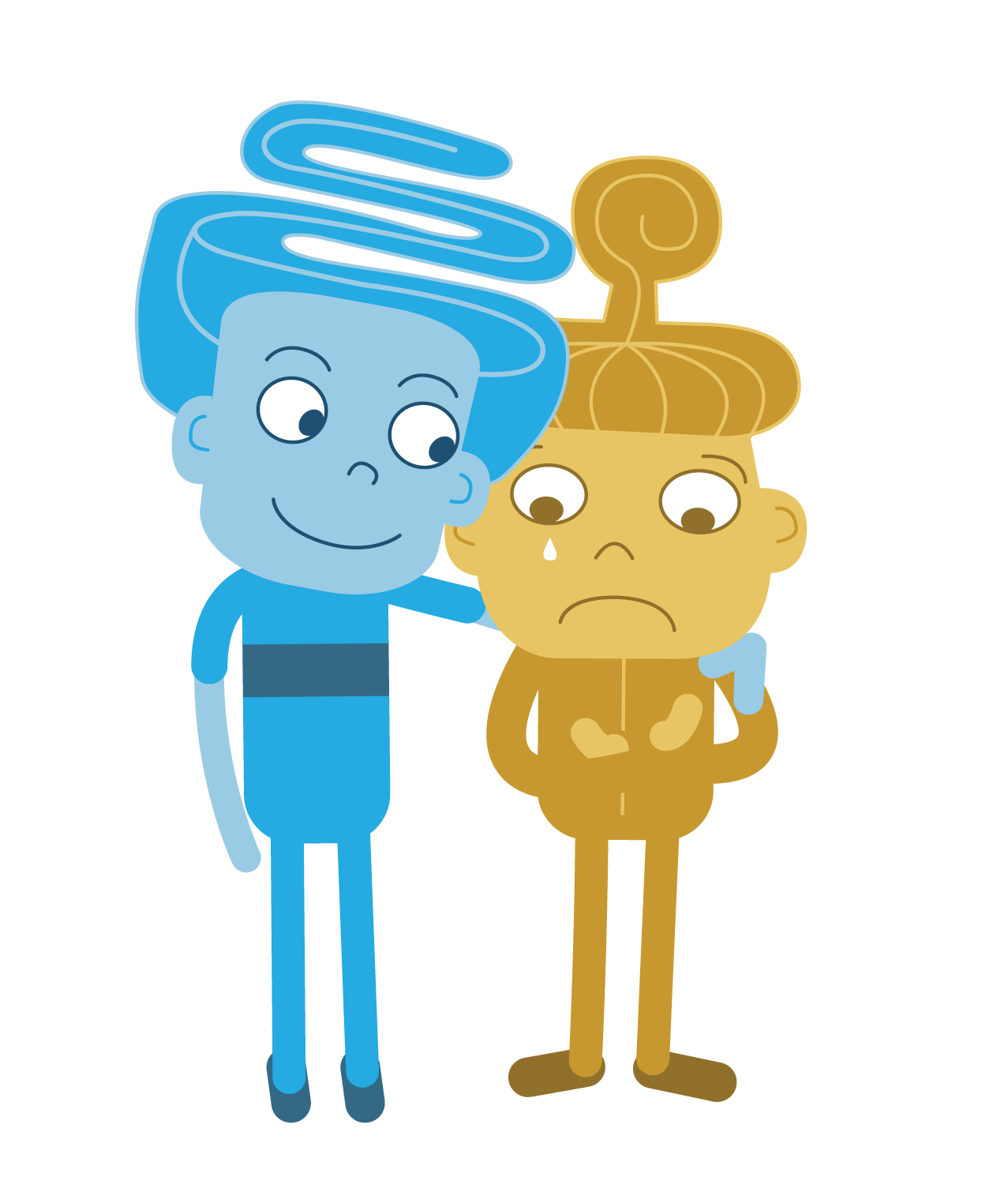 kindness
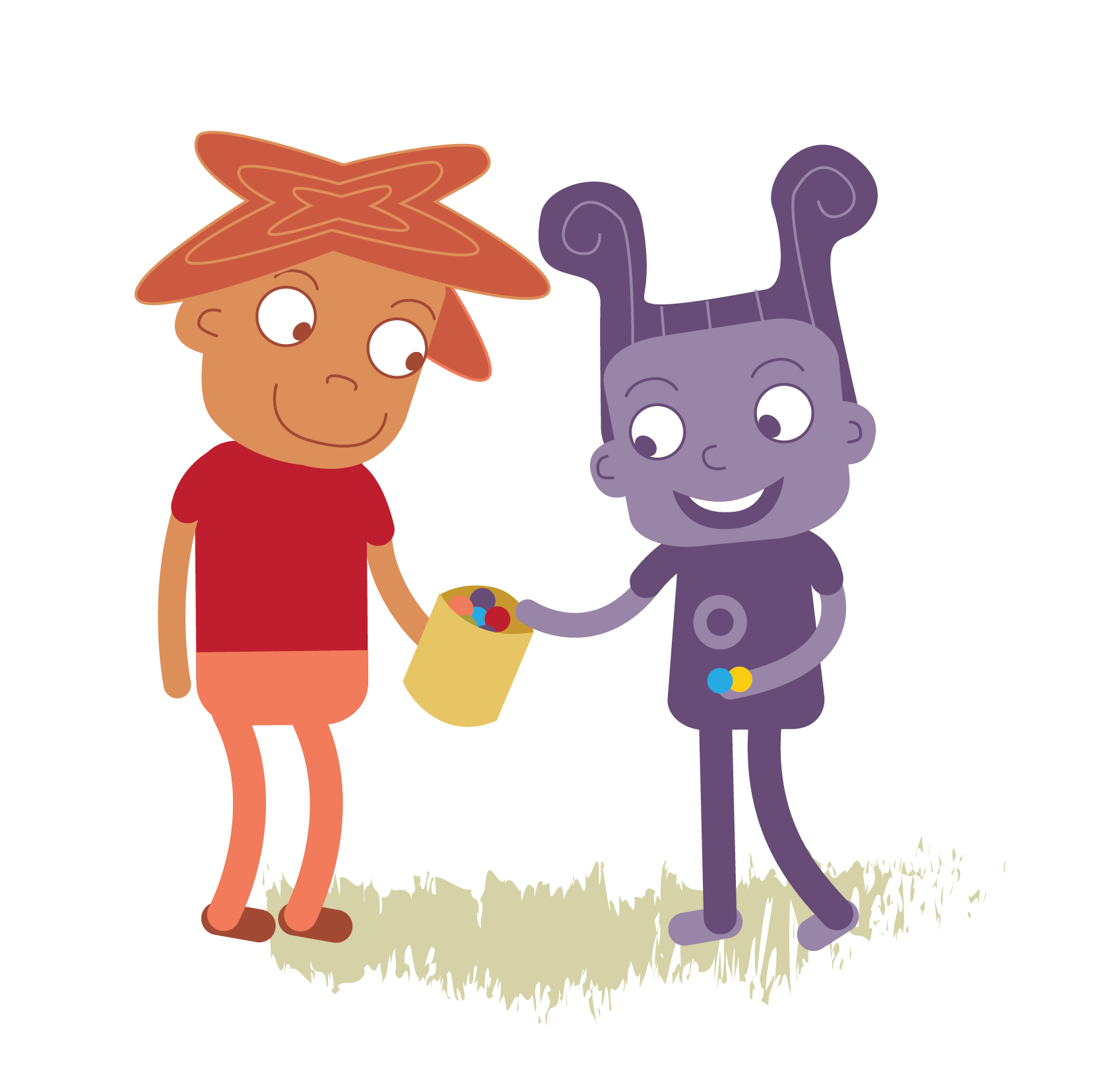 We can work to build new strengths
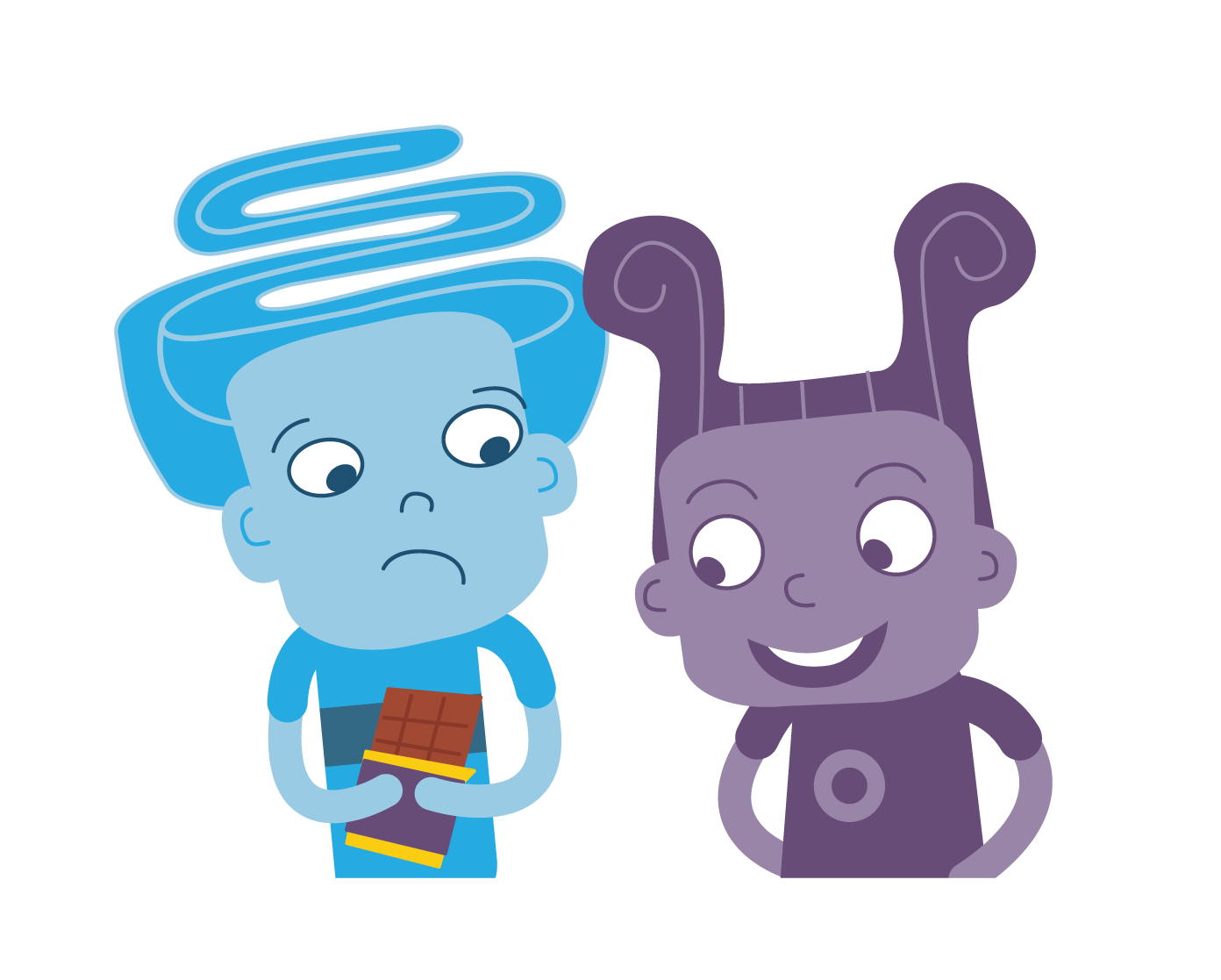 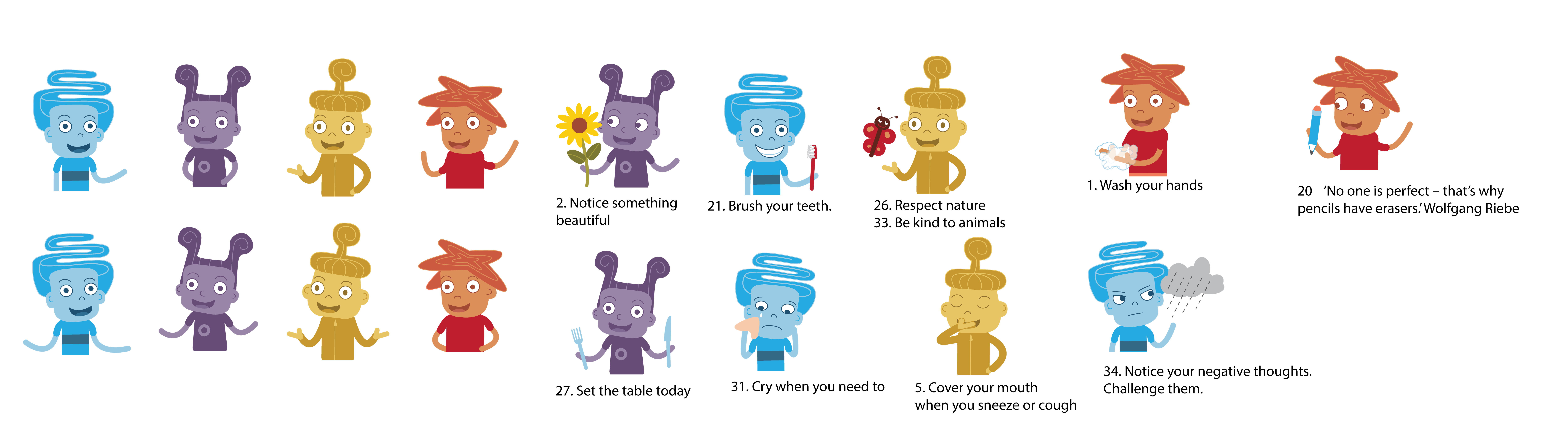 What strength would YOU like to develop?